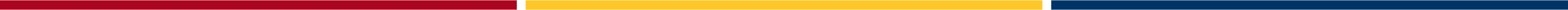 Allocation Methodologies & Project Benefit
Marcel Villalobos (UofA) and Sarah Kern (ASU)
Agenda
Introductions & Allowability Review
Risk Based Approach
Determining Expense Allocation
Documenting Justifications
Transaction Reviews
Training & Outreach
Questions & Closing
INTRODUCTIONS
Allowability Review
Reasonable - 200.403 (a)
Allocable – 200.403 (f)
Consistent – 200.403 (d)
Conforms to Limitations – 200.403 (b-c)
Documented – 200-403 (g)
RISK
Using a Risk Based Approach
Risk Assessment is Critical in a Sponsored World with:
Hundreds of Thousands of Transactions
Competing Priorities
Turnover and Understaffing
Repurposing Time for Proactive vs. Reactive Activities
Treating Transactions according to Risk Level Acknowledges that Some:
Are Easily Identified as Being Project-Related
Have a Substantially Higher Dollar Value
Are Uncommon on Sponsored Projects
Proposal Budgeting
Clearly Identify Anticipated Transactions
Use Standard Escalation Rates for Expenses
Payroll
Fringe Benefits
Spend More Time Justifying Non-Standard Expenses
Cost Accounting Standards Exceptions
Postage
Paper
“Unusual” Expenses
Birthday Cake
Puppet Show
A Truck
Collaborate with Post-Award
ALLOCATION
Proportional Benefit
An expense is allocable to a particular project if the goods or services involved are incurred solely to advance the work under such project.  If an expense benefits two or more projects, it is necessary to determine a method of allocation and document the method utilized.
Solely vs. Multiple
Incurred Solely
“I need to purchase a beaker in accordance with my award to run a test required to complete the scope of work of the project.”

Benefits Two+
“I need to purchase a piece of non-capital equipment to assist me in completing the scope of work of three of my projects.”

NOTE: These are descriptions of needs, NOT sufficient documentation
Proportional Benefit Rule
Many methods exist
Reasonable allocation methodologies may include:
Usage
# of experiments
# of hours
Effort
Length of Project
Example #1a: Simplified
Cost of Non-Capital Equipment: $500
Total Number of Awards Using Non-Capital Equipment: 2
Grant A: Use time of 20 hours
Grant B: Use time of 30 hours
Example #1a: Deficit
How does the prior example change if Grant B has a $200 available direct-cost balance?

Cost of Non-Capital Equipment: $500
Total Number of Awards Using Non-Capital Equipment: 2
Grant A: Use time of 20 hours
Grant B: Use time of 30 hours
Example #1a: Potential Results
Allocate based on Grant B balance
•Grant A Cost:    $300
•Grant B Cost:  $200*
•Total Cost:  $500**
 
*equivalent to remaining grant balance
**equivalent to total cost of equipment
 
Amount charged to Grant B is purely based upon the available balance, and not the proportional benefit received.

Grant A is being over-charged for the piece of equipment.
Allocate based on number of hours used
•$500 / 50 = $10 per hour
•Grant A Cost:  20 * $10 =  $200
•Grant B Cost:  30 * $10 =  $300
•Total Cost:  $500* 
*equivalent to total cost of equipment

This scenario creates a $100 direct cost deficit on Grant B. That deficit must be covered by non-sponsored funds.
REASONABLE
UNREASONABLE
Managing Complexity
For Example:
A college has purchased an annual software license for $5,000
They intend to share the expense across the college
This license is specifically needed for two grants, but will also be used by other units
The college will be subsidizing part of the cost
Some Considerations:
What is a reasonable allocation method that can be used consistently across all funding sources?
How will the subsidy be allocated?
How much time is left on the grants?
JUSTIFICATIONS
the Fifth step
Allowability test is successful only if it is documented

Each transaction should be able to stand on its own

Provide Clear Business Justification or Cite Proposal Equivalent

Risk Based
If the reasonability test is challenging, provide additional context/descriptions
Be Concise
Share what is needed to clearly demonstrate allowability

DON’T attach the 100 page proposal
DON’T require sifting
DO reference the section of the proposal/award that supports the charge
DO describe how the transaction supports the award
DO be transparent

More Words <> More Allowable
REVIEWS
Prior Approval Needs
Compare spend needs to proposal

Significant transaction type differences could indicate scope change

Consider sponsor guidelines for prior approval

Before contacting sponsor, confirm your institution will even allow the transaction.
Check the Following:
Examine More Closely when:
Sufficient budget balance
Incurred within grant period
Final invoice/report has not yet been submitted
Appropriate accounting worktags used
A split expense between grants perfectly consumes the balance of one of them
Computer and equipment purchases near the end of the project
Nothing budgeted for the category
Travel during a period with no payroll
Automate where Possible
Configure Transaction Routing based on Risk Levels
Use reports to perform initial evaluation
Budget balance, grant time period, etc.
Incorporate system blockers to prevent specific types of transactions from occurring
the Big Picture
Use Data Analytics to Identify:
Awards with expenses on $0 budget lines
Rate of Cost Transfers to All Sponsored Expenses
By Count and by $
By Department
Transactions to Sample and Review
risk transaction categories
administration maturation of institution subsections
Awards with lagging personnel charges
Awards high/low burn rates (+/- 25%)
OUTREACH
Spread the Word
Distribute presentation
Distill information into a quick 15-30 minute review session
Provide details of routing and review practices
Consider hosting allowability “office hours”
Create a regular method of providing information and generating discussion
Blog
Newsletter
Standing Meeting
QUESTIONS
Thank You!
Marcel Villalobos (UofA): marcel@arizona.edu

Sarah Kern (ASU): Sarah.Kern@asu.edu